Органічні сполуки в побуті. Поняття про побутові хімікати. Мило, його склад, мийна дія.
ХІМІЯ ТА ПОБУТ
У побуті ми практично щоденно зустрічаємося з продуктами хімічної промисловості та з хімічними процесами. Це прання білизни, миття посуду, доглядання за підлогою та меблями, застосування клею, а також готування їжі, умивання з милом, догляд за шкірою обличчя та інша особиста гігієна тощо.
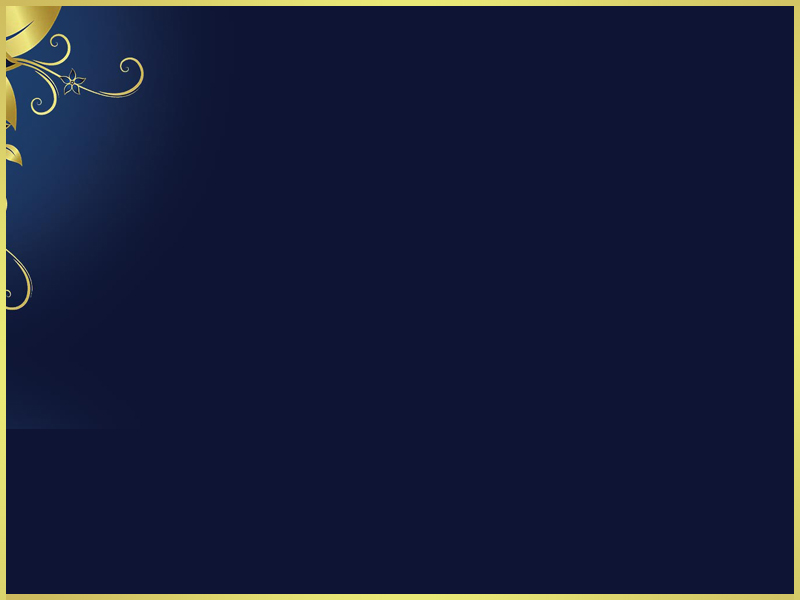 ПОБУТОВА ХІМІЯ
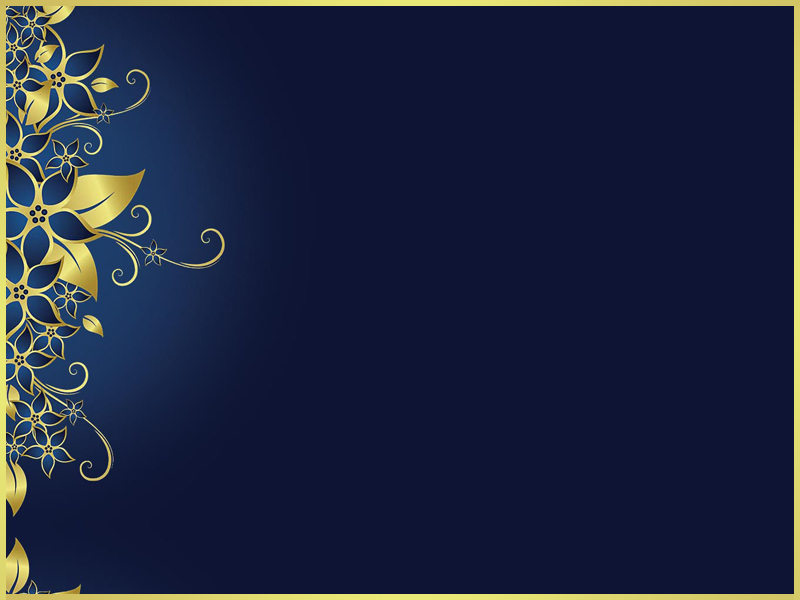 Мийні засоби
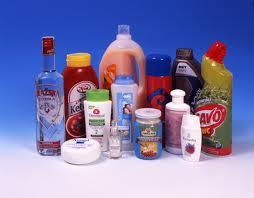 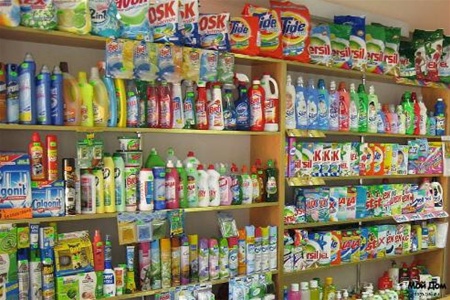 У побуті широкого застосування набули мийні засоби. Річ у тім, що чиста вода добре видаляє із забрудненої поверхні лише розчинні в ній речовини. Часточки нерозчинних речовин, але які змочуються водою (гідрофільні), можна видалити за рахунок механічного впливу. Якщо ж речовини не змочуються водою (гідрофобні) і до того ж мають підвищену в'язкість, то практично їх не можна видалити водою.
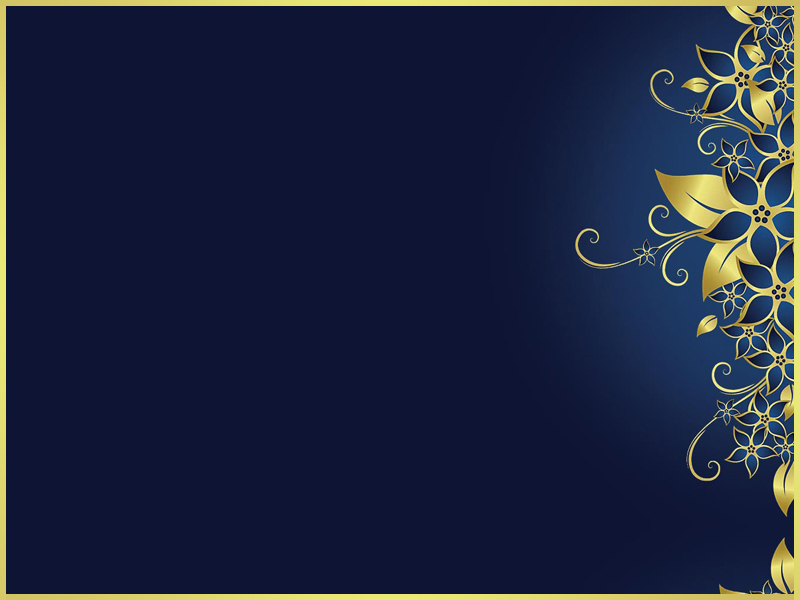 СКЛАД СМЗ
Але ці СМЗ не можна застосовувати для прання виробів із вовни і лавсану, оскільки вони поступово руйнуються під впливом лужного середовища. Для таких виробів застосовують СМЗ, які створюють у воді нейтральну реакцію.
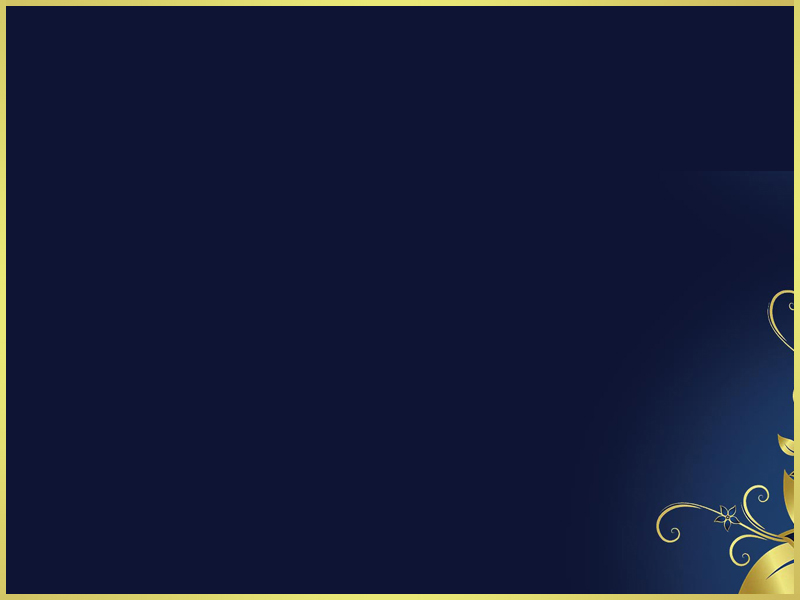 ЗАСОБИ МАСОВОЇ ІНФОРМАЦІЇ :
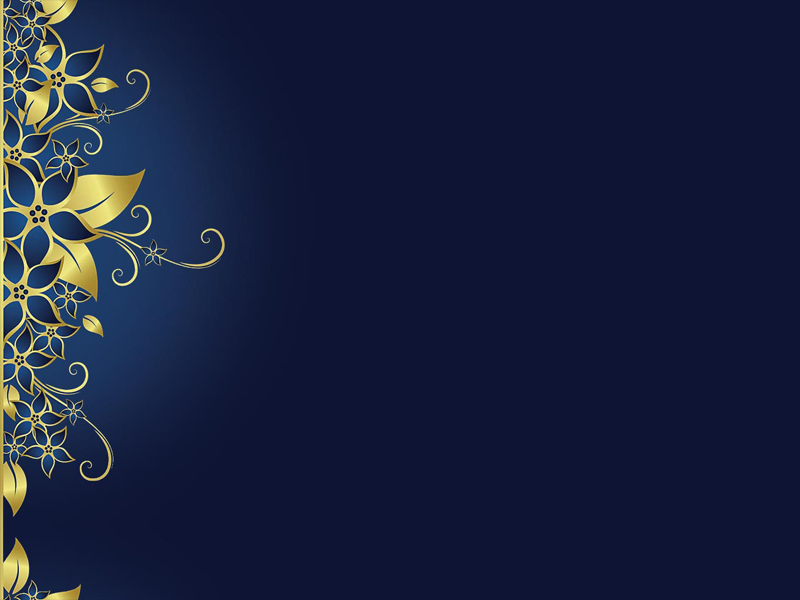 РЕЛЕГІЙНЕ ЖИТТЯ
Дякую за увагу!